Region 3 Section Growth (Track 2)
Eric Grigorian, Director-Elect
1
Agenda - Track 2: Section Growth
Region 3 Meeting – Friday 4/1/2022
2
Agenda
Region 3 Meeting – Friday 4/1/2022
3
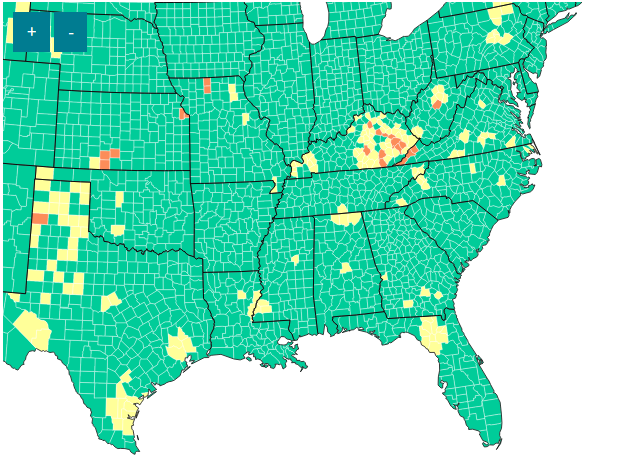 COVID Pre-Cautions
Health and Safety Information
The health and safety of the conference attendees remains our top priority. The 2022 organizing committee continues to monitor the impact of COVID-19, as well as updates and recommendations from public health officials, federal, state, and local authorities.  We will adhere to all local guidelines and hotel-specific standards in order to host the event safely and effectively. 
 
Increased Sanitization for Your Safety 
The Renaissance Mobile Riverview Plaza Hotel will follow all best practices and protocols as established within Marriott’s – Commitment to Clean program to ensure you enjoy a safe and clean environment during your time at the event 
Hand sanitizing products are available throughout the event space 
Sanitizing wipes will be provided in every room for speaker use at the podium 
Audio-visual equipment such as keyboards, laser pointers, and mics will be wiped down with sanitizer wipes between each session and at regular intervals throughout the day

What You Can Do to Help Onsite 
The U.S. Centers for Disease Control (CDC) recommends these everyday actions to help prevent the spread of any respiratory virus, including COVID-19:  
Consider wearing a mask, however, masks are not required. Vaccinated or not, wearing a mask in indoor public spaces can help protect you and everyone close to you. 
Wash your hands frequently with soap and water for 20 seconds or use an alcohol-based hand sanitizer. 
Cover coughs and sneezes with a tissue, then throw the tissue away. 
Avoid touching your eyes, nose, and mouth with unwashed hands. 
Practice social distancing between yourself and anyone who is coughing or sneezing. 
Discourage physical greetings like handshakes, high fives, fist or elbow bumps, and hugs. 
Avoid close contact with people who are sick. 
Follow the U.S. Centers for Disease Control and Prevention’s (CDC) guidelines to prevent the spread of infectious diseases at the event.
If you show any potential symptoms during the conference, please isolate and stay in your room.  We will miss you greatly, but for your recovery, your colleagues’ safety, and the health of everyone that you may come into contact with, please take the necessary precautions.
4
Agenda - Region Support of Your Section
Region 3 Meeting – Saturday 4/2/2022
5
Agenda - Region Support of Your Section
Region 3 Meeting – Saturday 4/2/2022
6
Thank you!
Eric Grigorian, egrigorian@ieee.org
7